Διαβαθμισμενα κριτηρια αξιολΟγησης
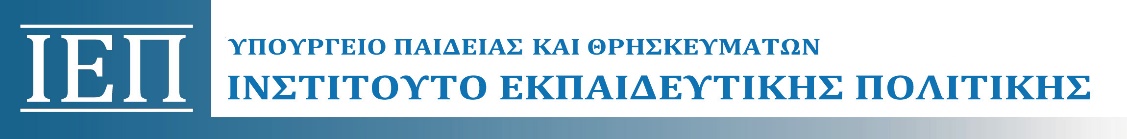 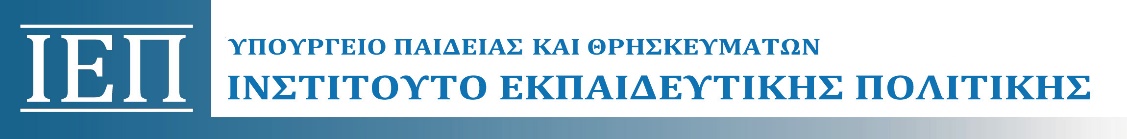 Συνοπτική απόδοση κειμένου
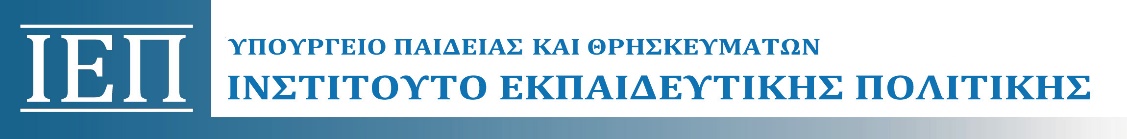 Ερμηνευτικό σχόλιο
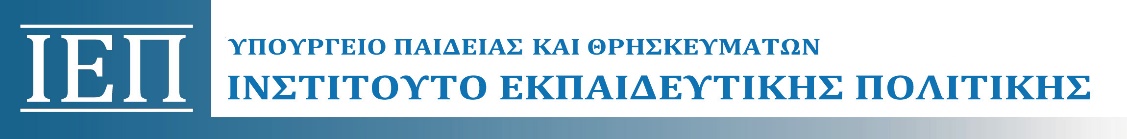 Παραγωγή γραπτού λόγου
Βασικές αρχές αξιολόγησης(Γραμματική ΝΕΓ, Χατζησαββίδη –Χατζησαββίδου, σελ 170-171)
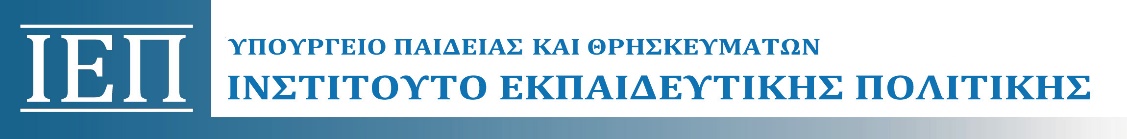 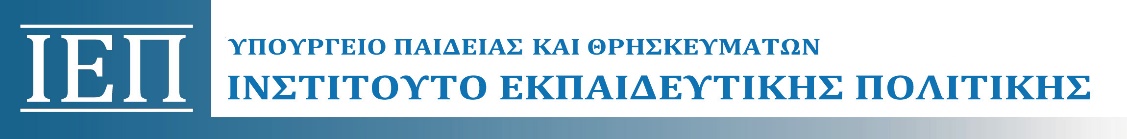 Θέμα Α’ Περιεχόμενο
Βαθμός παρουσίασης εννοιών
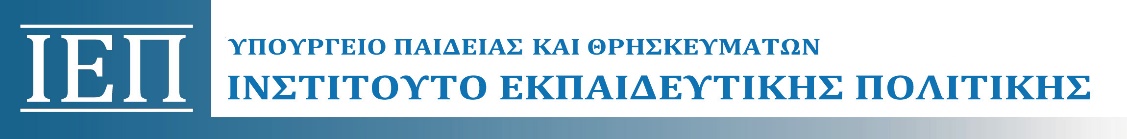 Θέμα Α’ Οργάνωση
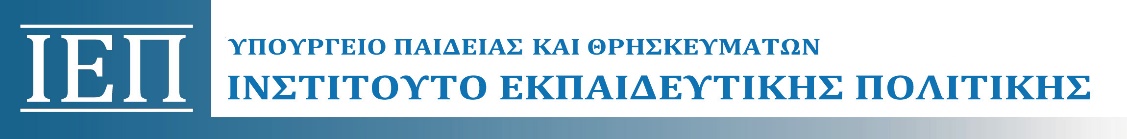 Θέμα Α’ Γλώσσα
Βαθμό
7
6
5
4
3
2
1
0
ς
Παρουσιάζονται όλες
Παρουσιάζονται οι
Αστοχία στην
Παρουσιάζεται το θέμα, αλλά όχι οι  κύριες έννοιες
o
o
o
o
περισσότερες κύριες
παρουσίαση του
οι κύριες έννοιες
Περιλαμβάνονται λίγες συμπληρωματικές πληροφορίες
o
θέματος
έννοιες
Περιλαμβάνονται
Δε μεταφέρεται η άποψη τ
ου συγγραφέα
o
o
Περιλαμβάνονται κάποιες
Δε μεταφέρεται η
σημαντικές
o
o
συμπληρωματικές
συμπληρωματικές
άποψη του
πληροφορίες
πληροφορίες
συγγραφέα
Μεταφέρεται εν μέρει η
Μεταφέρεται πειστικά
o
o
άποψη του συγγραφέα
η άποψη του
συγγραφέα
Χρησιμοποιούνται
Χρησιμοποιούνται ως επί το
Δε χρησιμοποιούνται τεχνικές πύκνωσης ή/και
o
o
o
κατάλληλα τεχνικές
πλείστον κατάλληλα τεχνικές
παράφρασης (πλήρης ή μεγάλης έκτασης αντιγραφή
πύκνωσης ή/και
πύκνωσης ή/και παράφρασης
από το κείμενο) και το νόημα δεν αποδίδεται
παράφρασης για τη
(συνοπτικά)
για τη συνοπτική νοηματική
συνοπτική
νοηματική
απόδοση
Οι πληροφορίες παρουσιάζονται χωρίς συνοχή και
o
απόδοση
Οι περισσότερες πληροφορίες
συνεκτικότητα
o
Οι πληροφορίες
παρουσιάζονται λογικά, με
o
παρουσιάζονται
σ
χετική συνοχή και
λογικά, με συνοχή
συνεκτικότητα
και συνεκτικότητα
Κατάλληλη χρήση
Επαρκής χρήση
Ανεπαρκής χρήση
o
o
o
γλωσσικών συμβάσεων
γλωσσικών συμβάσεων
γλωσσικών συμβάσεων
(γραμματικοσυντακτικά
(γραμματικοσυντακτικά
(γραμματικοσυντακτικά και
σημασιολογικά στοιχεία)
και σημασιολογικά
και σημασιολογικά
στοιχεία)
στοιχεία)
Μηδενική επίπτωση τυχόν
o
Μικρή επίπ
τωση τυχόν
Τα λάθη δυσχεραίνουν
λαθών στην κατανόηση/
o
o
λαθών στην κατανόηση/
την κατανόηση/
επικοινωνιακό στόχο
επικοινωνιακό στόχο
επικοινωνιακό στόχο
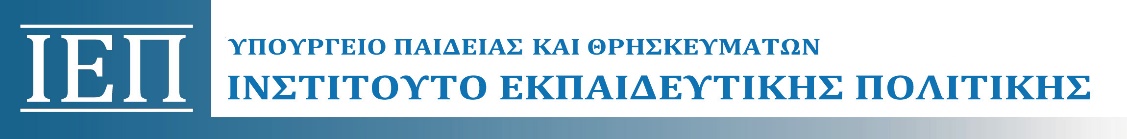 Θέμα Δ’ Περιεχόμενο
Βαθμό
7
6
5
4
3
2
1
0
ς
Παρουσιάζονται όλες
Παρουσιάζονται οι
Αστοχία στην
Παρουσιάζεται το θέμα, αλλά όχι οι  κύριες έννοιες
o
o
o
o
περισσότερες κύριες
παρουσίαση του
οι κύριες έννοιες
Περιλαμβάνονται λίγες συμπληρωματικές πληροφορίες
o
θέματος
έννοιες
Περιλαμβάνονται
Δε μεταφέρεται η άποψη τ
ου συγγραφέα
o
o
Περιλαμβάνονται κάποιες
Δε μεταφέρεται η
σημαντικές
o
o
συμπληρωματικές
συμπληρωματικές
άποψη του
πληροφορίες
πληροφορίες
συγγραφέα
Μεταφέρεται εν μέρει η
Μεταφέρεται πειστικά
o
o
άποψη του συγγραφέα
η άποψη του
συγγραφέα
Χρησιμοποιούνται
Χρησιμοποιούνται ως επί το
Δε χρησιμοποιούνται τεχνικές πύκνωσης ή/και
o
o
o
κατάλληλα τεχνικές
πλείστον κατάλληλα τεχνικές
παράφρασης (πλήρης ή μεγάλης έκτασης αντιγραφή
πύκνωσης ή/και
πύκνωσης ή/και παράφρασης
από το κείμενο) και το νόημα δεν αποδίδεται
παράφρασης για τη
(συνοπτικά)
για τη συνοπτική νοηματική
συνοπτική
νοηματική
απόδοση
Οι πληροφορίες παρουσιάζονται χωρίς συνοχή και
o
απόδοση
Οι περισσότερες πληροφορίες
συνεκτικότητα
o
Οι πληροφορίες
παρουσιάζονται λογικά, με
o
παρουσιάζονται
σ
χετική συνοχή και
λογικά, με συνοχή
συνεκτικότητα
και συνεκτικότητα
Κατάλληλη χρήση
Επαρκής χρήση
Ανεπαρκής χρήση
o
o
o
γλωσσικών συμβάσεων
γλωσσικών συμβάσεων
γλωσσικών συμβάσεων
(γραμματικοσυντακτικά
(γραμματικοσυντακτικά
(γραμματικοσυντακτικά και
σημασιολογικά στοιχεία)
και σημασιολογικά
και σημασιολογικά
στοιχεία)
στοιχεία)
Μηδενική επίπτωση τυχόν
o
Μικρή επίπ
τωση τυχόν
Τα λάθη δυσχεραίνουν
λαθών στην κατανόηση/
o
o
λαθών στην κατανόηση/
την κατανόηση/
επικοινωνιακό στόχο
επικοινωνιακό στόχο
επικοινωνιακό στόχο
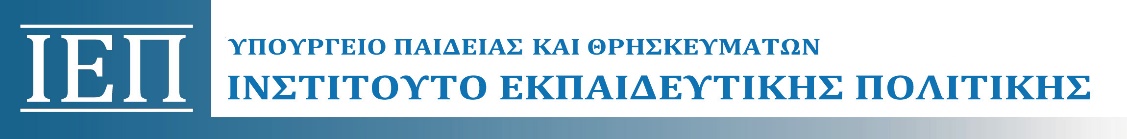 Θέμα Δ’ Οργάνωση
Βαθμό
7
6
5
4
3
2
1
0
ς
Παρουσιάζονται όλες
Παρουσιάζονται οι
Αστοχία στην
Παρουσιάζεται το θέμα, αλλά όχι οι  κύριες έννοιες
o
o
o
o
περισσότερες κύριες
παρουσίαση του
οι κύριες έννοιες
Περιλαμβάνονται λίγες συμπληρωματικές πληροφορίες
o
θέματος
έννοιες
Περιλαμβάνονται
Δε μεταφέρεται η άποψη τ
ου συγγραφέα
o
o
Περιλαμβάνονται κάποιες
Δε μεταφέρεται η
σημαντικές
o
o
συμπληρωματικές
συμπληρωματικές
άποψη του
πληροφορίες
πληροφορίες
συγγραφέα
Μεταφέρεται εν μέρει η
Μεταφέρεται πειστικά
o
o
άποψη του συγγραφέα
η άποψη του
συγγραφέα
Χρησιμοποιούνται
Χρησιμοποιούνται ως επί το
Δε χρησιμοποιούνται τεχνικές πύκνωσης ή/και
o
o
o
κατάλληλα τεχνικές
πλείστον κατάλληλα τεχνικές
παράφρασης (πλήρης ή μεγάλης έκτασης αντιγραφή
πύκνωσης ή/και
πύκνωσης ή/και παράφρασης
από το κείμενο) και το νόημα δεν αποδίδεται
παράφρασης για τη
(συνοπτικά)
για τη συνοπτική νοηματική
συνοπτική
νοηματική
απόδοση
Οι πληροφορίες παρουσιάζονται χωρίς συνοχή και
o
απόδοση
Οι περισσότερες πληροφορίες
συνεκτικότητα
o
Οι πληροφορίες
παρουσιάζονται λογικά, με
o
παρουσιάζονται
σ
χετική συνοχή και
λογικά, με συνοχή
συνεκτικότητα
και συνεκτικότητα
Κατάλληλη χρήση
Επαρκής χρήση
Ανεπαρκής χρήση
o
o
o
γλωσσικών συμβάσεων
γλωσσικών συμβάσεων
(γραμματικοσυντακτικά
(γραμματικοσυντακτικά
γλωσσικών συμβάσεων
σημασιολογικά στοιχεία)
και σημασιολογικά
και σημασιολογικά
(γραμματικοσυντακτικά και
στοιχεία)
στοιχεία)
Μηδενική επίπτωση τυχόν
o
Μικρή επίπ
τωση τυχόν
Τα λάθη δυσχεραίνουν
λαθών στην κατανόηση/
o
o
λαθών στην κατανόηση/
την κατανόηση/
επικοινωνιακό στόχο
επικοινωνιακό στόχο
επικοινωνιακό στόχο
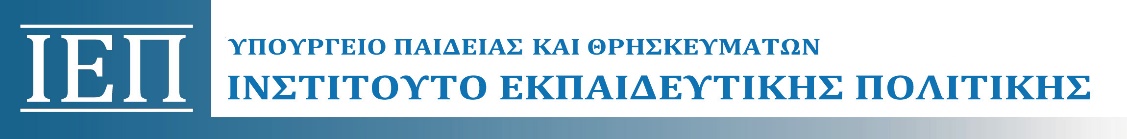 Θέμα Δ’ Γλώσσα
Βασικές αρχές αξιολόγησης (Γραμματική ΝΕΓ, Χατζησαββίδη –Χατζησαββίδου, σελ 170-171)
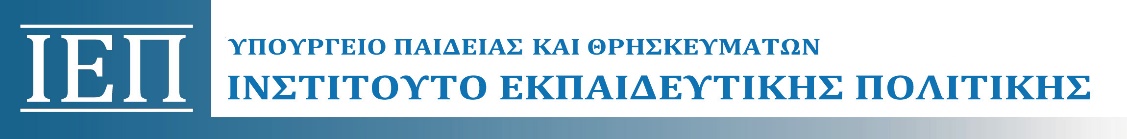 Θέμα Γ’ Κατανόηση και ερμηνεία
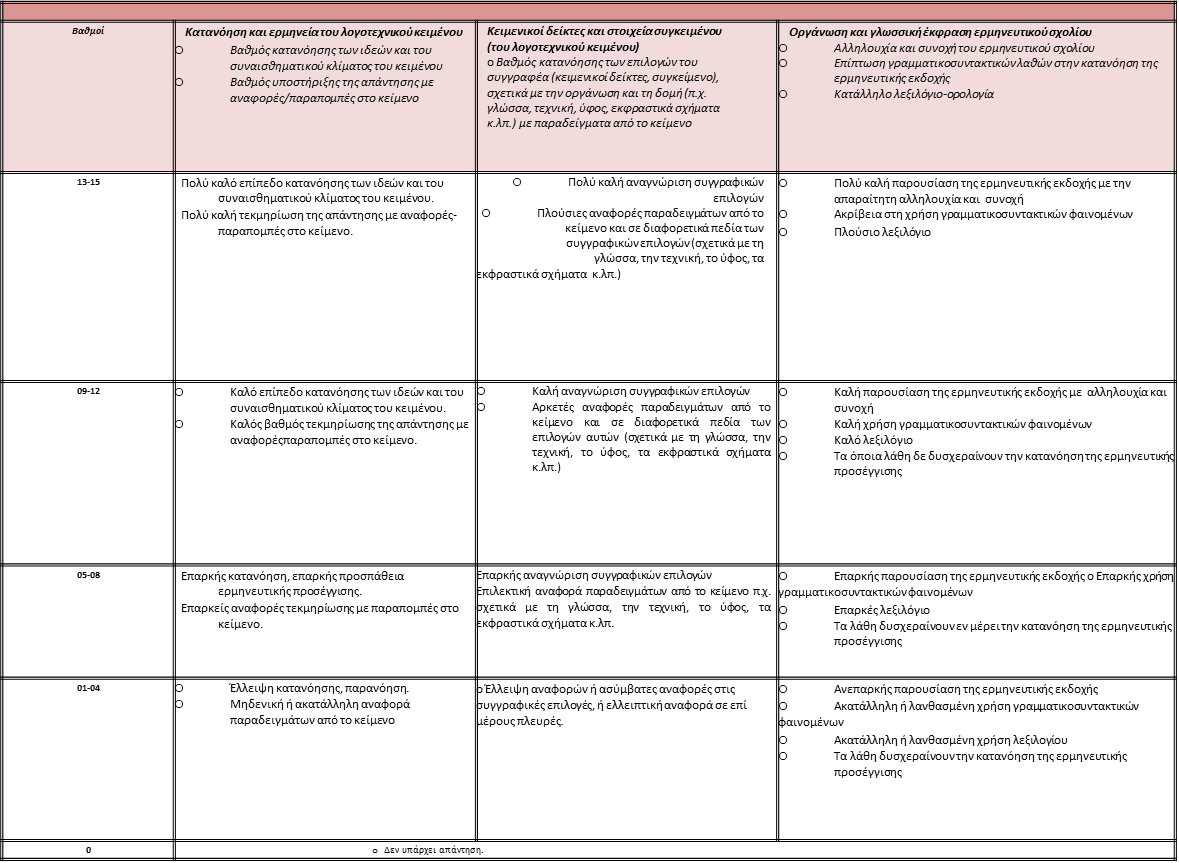 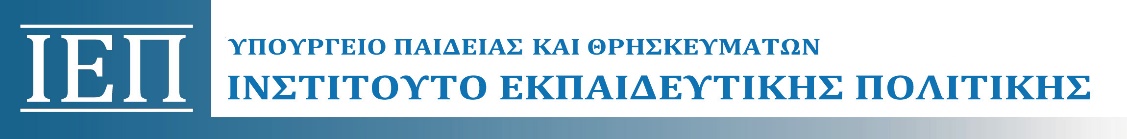 Θέμα Γ’ Κειμενικοί δείκτες και στοιχεία συγκειμένου
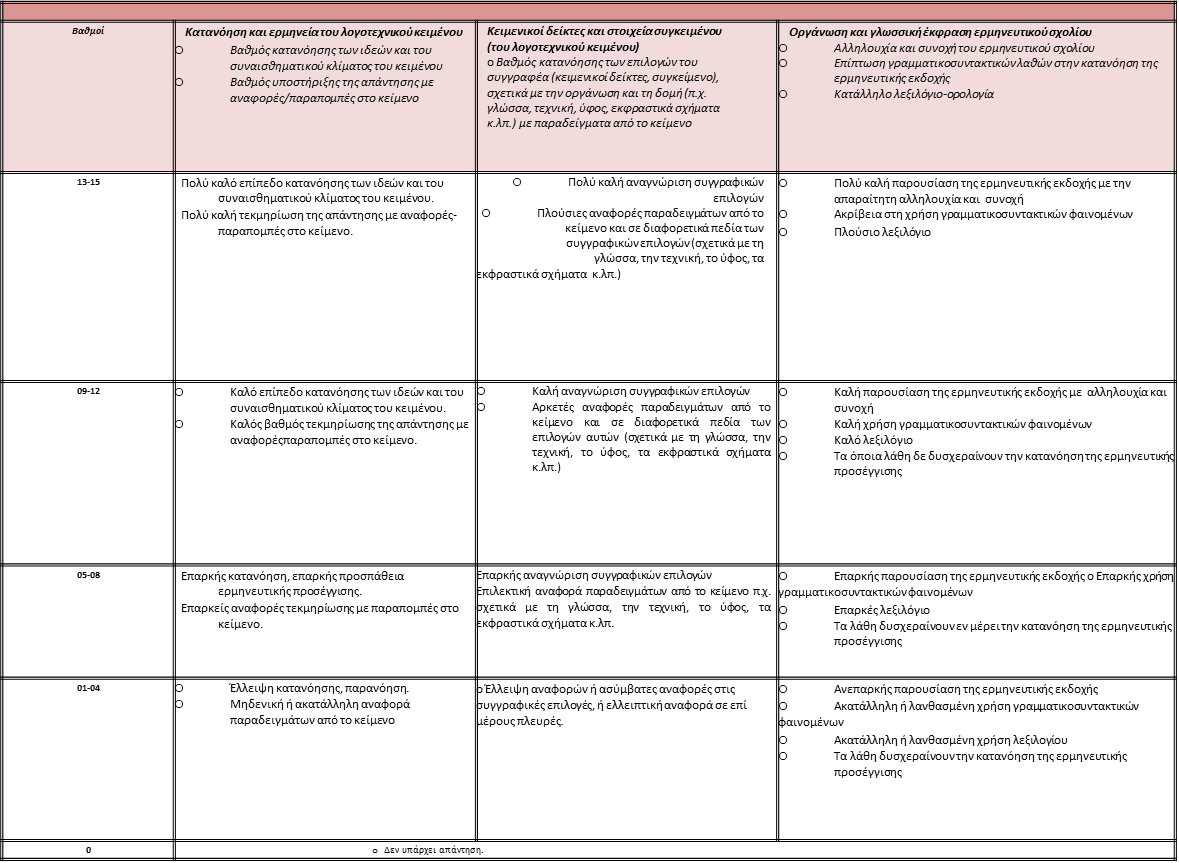 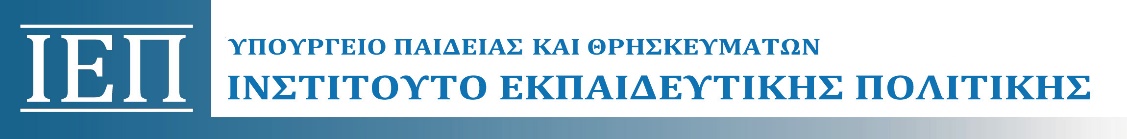 Θέμα Γ’ Οργάνωση και γλωσσική έκφραση
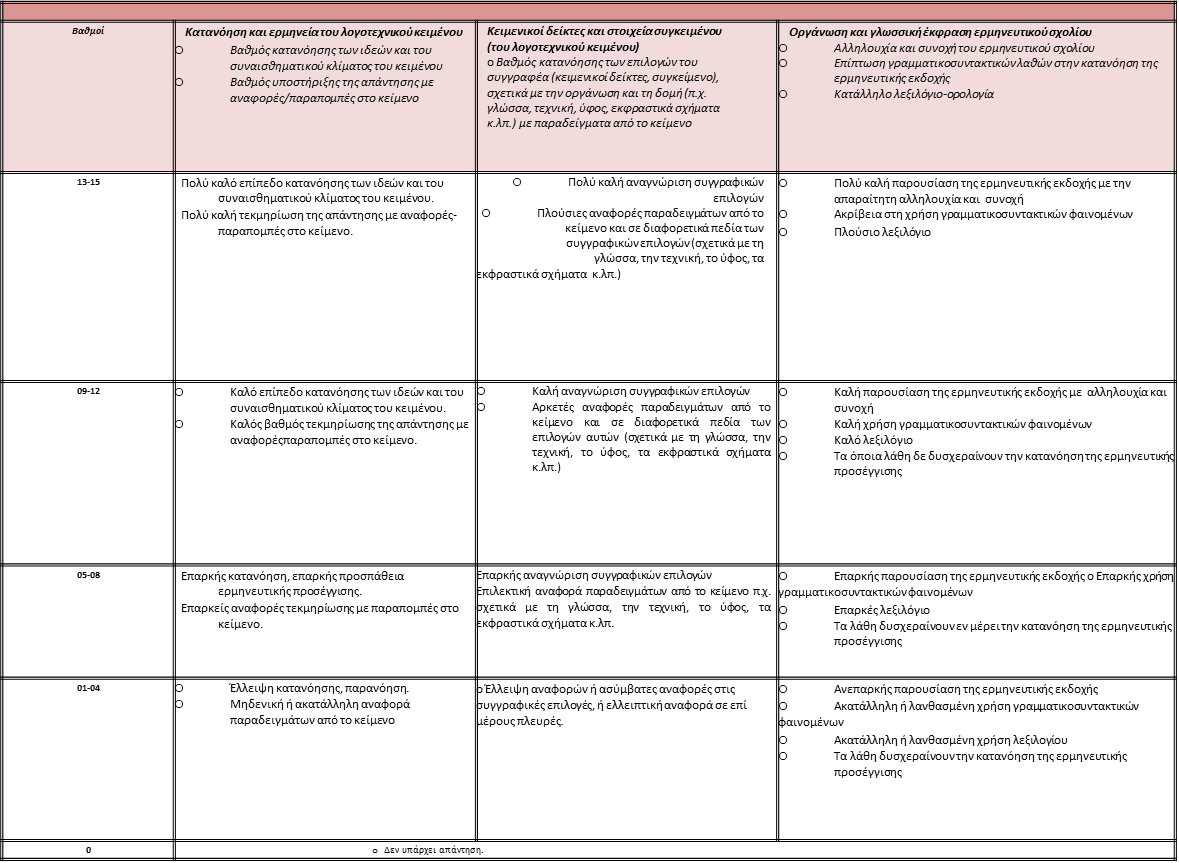 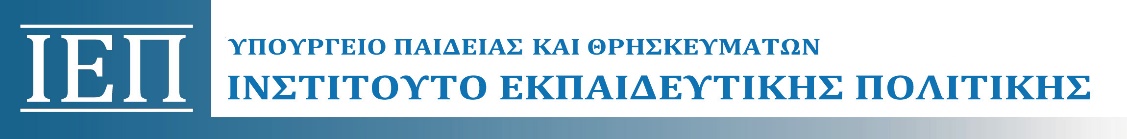